Counting Employees
IRP Data Reporting Brown Bag Meeting
February 24, 2017
February 27, 2019
Why we count: external obligations
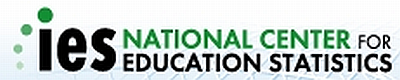 Federal Government
Accreditation
Rankings
Publications
Data Exchanges
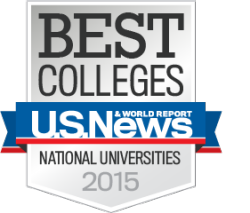 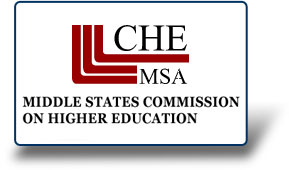 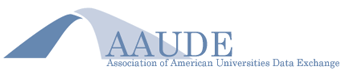 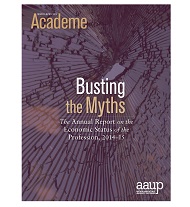 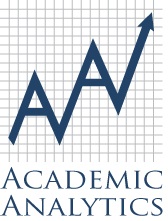 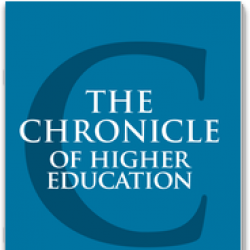 Why we count: internal purposes
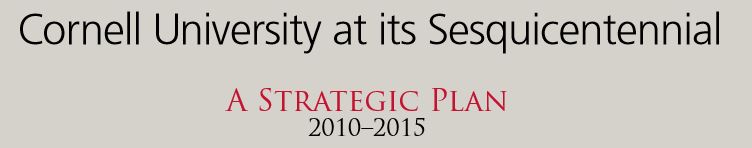 Budget Model
Salary Analysis
Strategic Metrics
University Factbook (public)
Academic Program Review
Myriad ad hoc analyses
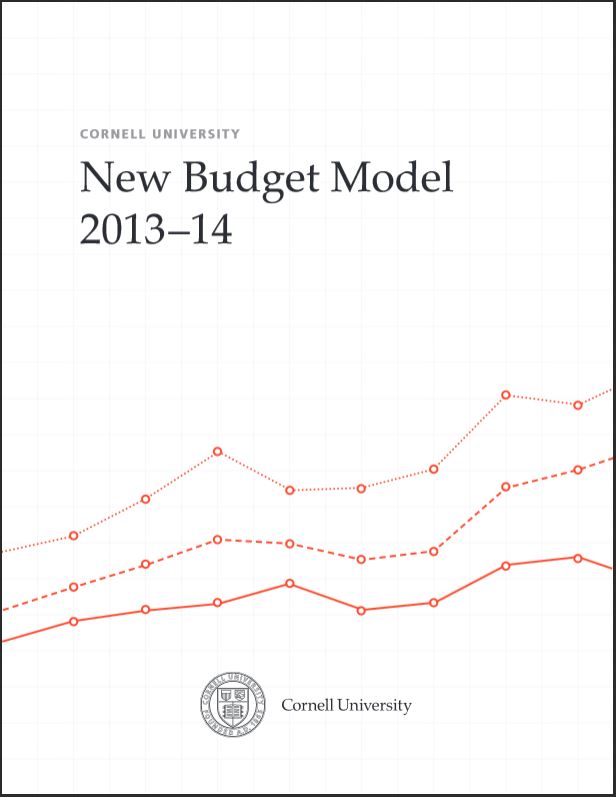 Creation of a Longitudinal DatasetSources 2001-2012
Pre Workday extracts (2001-to 2012)

APDB : Academic Personnel Database  Nov 1
Data of record for faculty and academic professionals

Merge with:
PeopleSoft for non academics Oct 31
PAIDS Report (Position and Incumbent Dataset)
Data of record for staff
Sources 2013 to 2018
Workday	
AIS: Academic Information System (AIS Dataset) Nov 1

Append to:
PAIDS Report (Position and Incumbent Dataset) Nov 1
How we counted
Snapshot
Everyone was counted only once (headcounts)

Leave was treated differently
Academics on leave are included
Staff on leave are excluded
People doing multiple things
Hierarchy of job families
Faculty first then Academic Professional then Staff
Primary appointments
Joint appointments: use IRP defined ‘primary’
Executives: counted as faculty in their academic department homes
Changes - Why
Other populations requested
Changes - Why
difficulty in following old methodology; not sustainable and a lot of work

Re-thinking around oracle models in an IRP datamart.
Changes - Methodology
Nov 1 2018… 
Combine old APDB extracts, PeopleSoft PAIDS reports, Workday AIS dataset and Workday PAIDS reports and keep all jobs (Primary and secondary, all populations*).  PAIDS is now data of record, all years.  
Logic for “primary” job, when there are multiple
Professorial
Acad Professional (if paid)
Acad Administrator (if paid)
Staff & Union (if paid)
PostDocs
Academic Other (short-term) (if paid)
Students (if paid)
Temps (if paid)
Changes - Methodology
Nov 1 2018… 

Summarized FTE, summarized work hrs/week calculated to determine part time/full time

Additional files created or merged in:  
Labor Distribution (% paid by fund group)
Current Organizational Schema
Current Job Code Attributes
Degrees for Academics (2017 on)
Leave Types (2013 on)
Changes - Methodology
Feb 2019  Factbook updated… 
Implications:

Historical data changed in some situations:






More robust research file with many more populations and includes more than just ‘primary’ jobs.  More easily updatable and understandable.
Temp staff: includes residents & interns
[Speaker Notes: Acting titles are now Academic Short Term]
Links
CURRENT FACTBOOK:  
http://irp.dpb.cornell.edu/university-factbook/employees

ARCHIVE ACADEMICS: http://cornellirp.wpengine.com/tableau_visual/factbook-academics

ARCHIVE NON-ACADEMICS:
http://cornellirp.wpengine.com/tableau_visual/factbook-nonacademic-staff

Contacts
Deb Fyler djf5
Luga Simmonds lrs96
William Searle wrs77